13C.02

Programas y proyectos en materia archivística y de gestión documental

-Programa Anual de Desarrollo Archivístico (PADA) 2023.

-Informe Anual de Cumplimiento del Programa de Desarrollo Archivístico (PADA) 2022.

SHyFP/UT/13C.02/01

2023

UNIDAD DE TRANSPARENCIA
Sección.serie


Nombre de la serie

Descripción del expediente/contenido

Descripción del expediente/contenido



FONDO/SECCION.SERIE/NO.EXPEDIENTE



AÑO

Área administrativa
04C.05

Nómina de pago de personal

-Nomina de pago de la primera quincena del mes abril del 2023.

-Nomina de pago de la segunda quincena del mes de abril del 2023.

SHyFP/UAA/RM/04C.05/01

2023

UNIDAD DE APOYO ADMINISTRATICO

RECURSOS HUMANOS
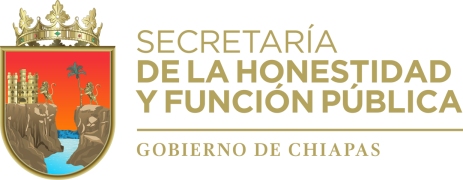 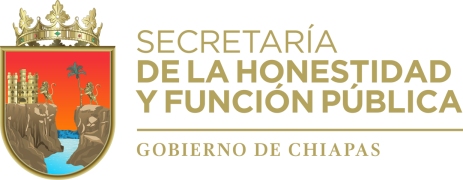 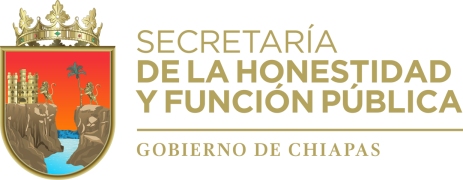 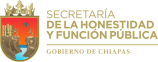 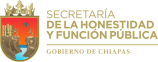 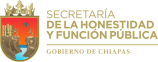 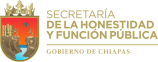 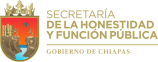 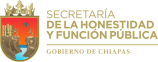 SIA
SIA
Sección*:
Sección*:
Serie*:
Serie*:
Número de Expediente*:
Número de Expediente*:
SIA
SIA
Sección*:
Serie*:
Sección*:
Número de Expediente*:
Serie*:
SIA
Número de Expediente*:
SIA
Sección*:
Serie*:
Sección*:
Número de Expediente*:
Serie*:
Número de Expediente*:
SIA
SIA
Sección*:
Sección*:
Serie*:
Serie*:
Número de Expediente*:
Número de Expediente*:
SIA
SIA
Sección*:
Sección*:
Serie*:
Serie*:
Número de Expediente*:
Número de Expediente*:
Pestaña para folder o separador